ПРОГУЛКА В ОСЕННИЙ ЛЕС.
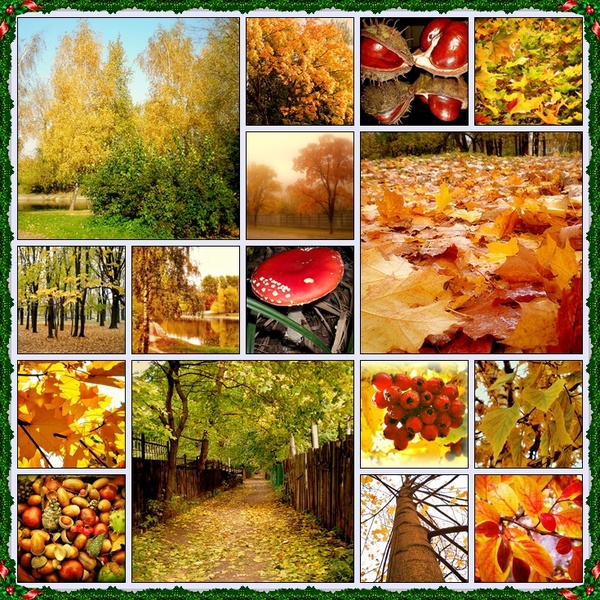 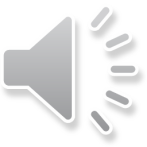 осенний пейзаж.
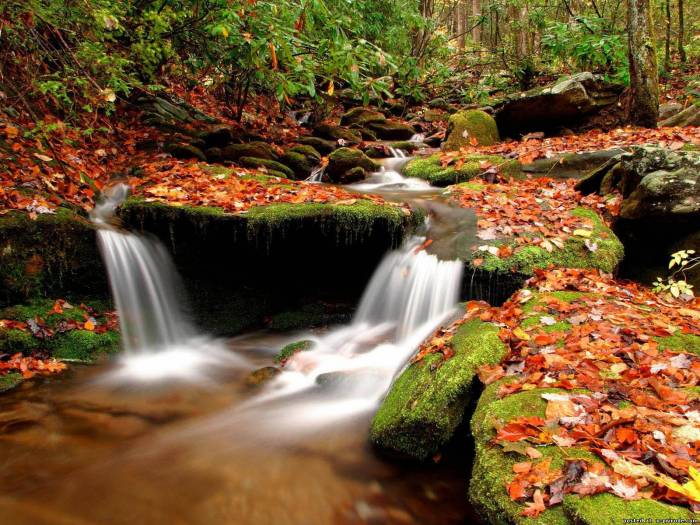 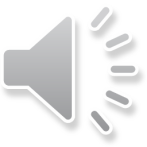 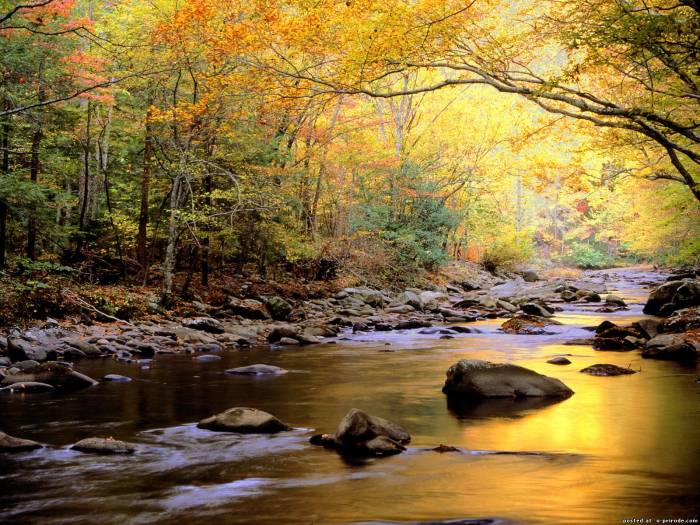 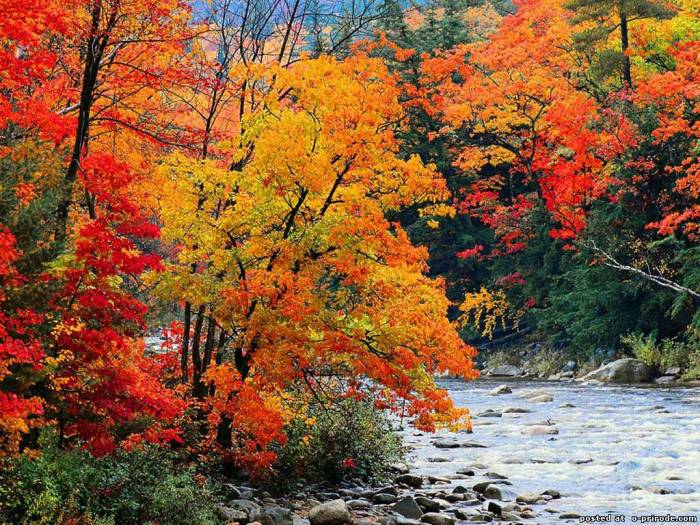 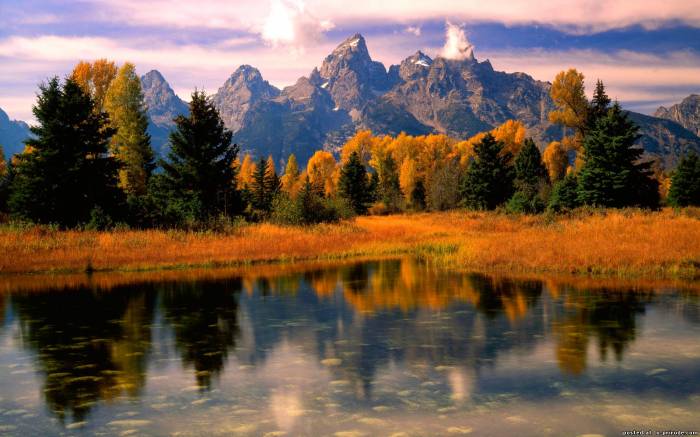 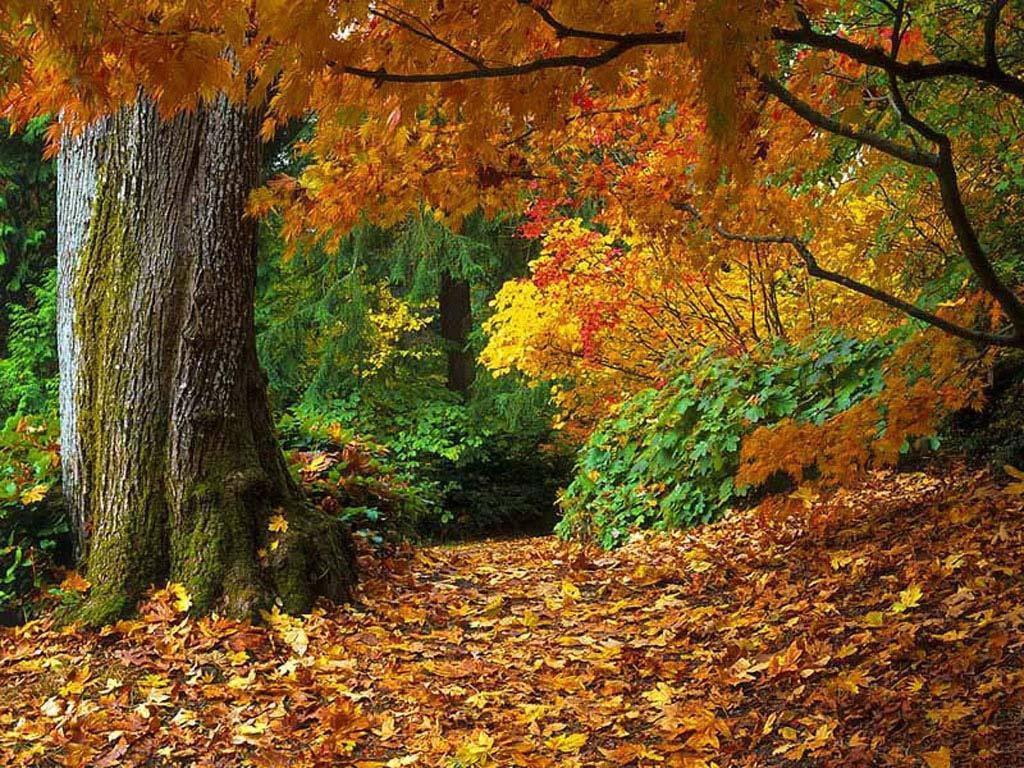 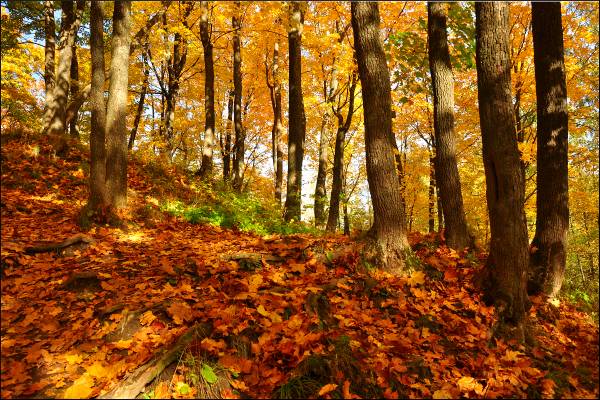 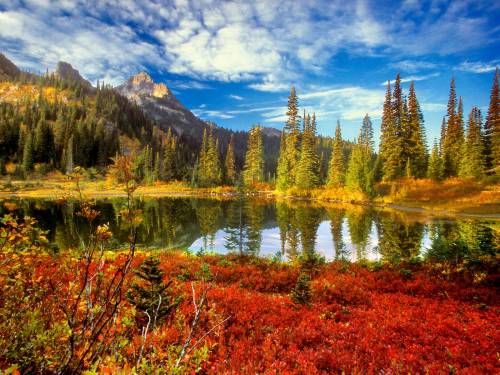 Повторение  ритмического рисунка
Слышите дятел 
     стучит о сучок.

ТУК-ТУК..ТУК-ТУК!
Увидели  зайца, он прыгнул в канаву.
А НОЖКИ СТУЧАТ:

ТУКИ-ТУКИ-ТУКИ-ТУК,
ТУКИ-ТУКИ-ТУКИ-ТУК.
ВОТ ВЫШЛИ НА ПОЛЯНКУ-КРУГОМ ТИШИНА
ТОЛЬКО СТУЧАТ ДВА ВЕСЁЛЫХ БОБРА:

ТУК-ТУК-ДА-ТУК,
ТУК-ТУК-ДА-ТУК.
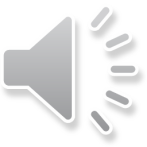 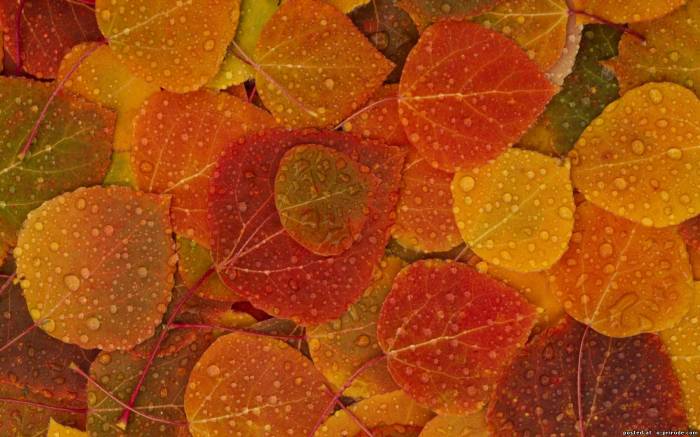 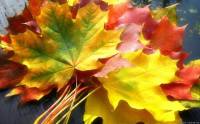 Найди свой листок
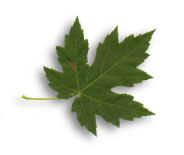 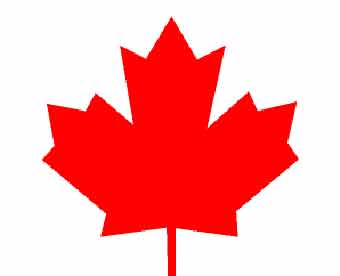 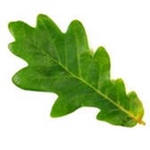 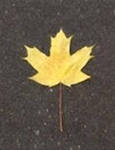 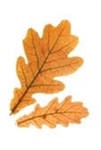